业务流程与应用系统的复杂性
2011年8月16日
目  录
业务需求转化为业务流程
业务流程识别成交易
业务流程的验证
业务需求转化为业务流程
一、业务知识即业务流程
二、制度、规则与条件的用BPM表现
三、应用系统=流程+数据处理
[Speaker Notes: 技术支持中心可以7*24小时的全天侯支持服务。]
业务流程识别为交易组
一、业务流程由一系列交易组成
二、交易=页面+数据处理+控制
三、工作流实现业务流
[Speaker Notes: 技术支持中心可以7*24小时的全天侯支持服务。]
业务流程的验证
一、测试验证
二、转换验证
三、系统验证
[Speaker Notes: 技术支持中心可以7*24小时的全天侯支持服务。]
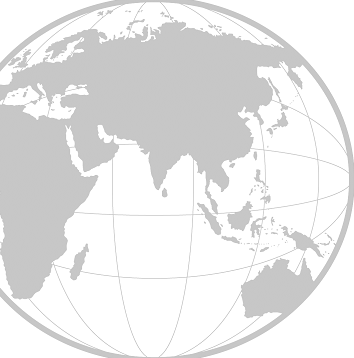 At Vanda,
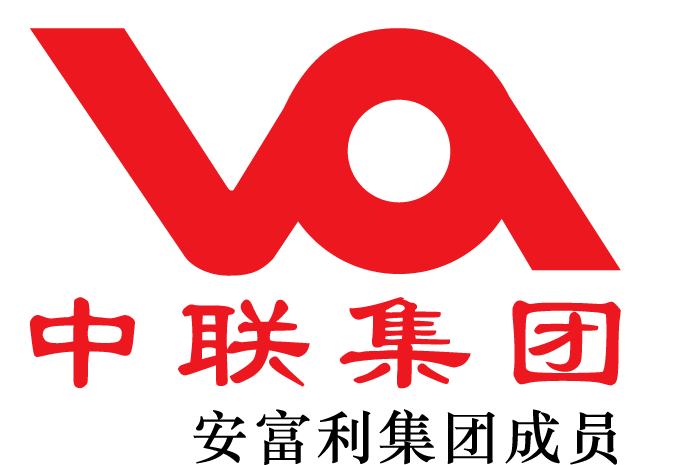 We deliver
中联集团香港总部
香港九龙红磡德丰街22号海滨广场二座11楼1107-1111室
Tel: (852) 2197 2888
Fax: (852) 2197 2333
Website: www.vandagroup.com
中联集团中国区总部
北京市西城区阜成门外大街2号万通新世界广场A座9层(100037)
Tel: (8610) 5833 0600
Fax: (8610) 6227 0666
Email: marketing@vandagroup.com.cn